Year 10 Guidance Evening
Thursday 10th October 2024
What does the journey ahead look like?
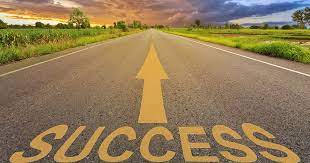 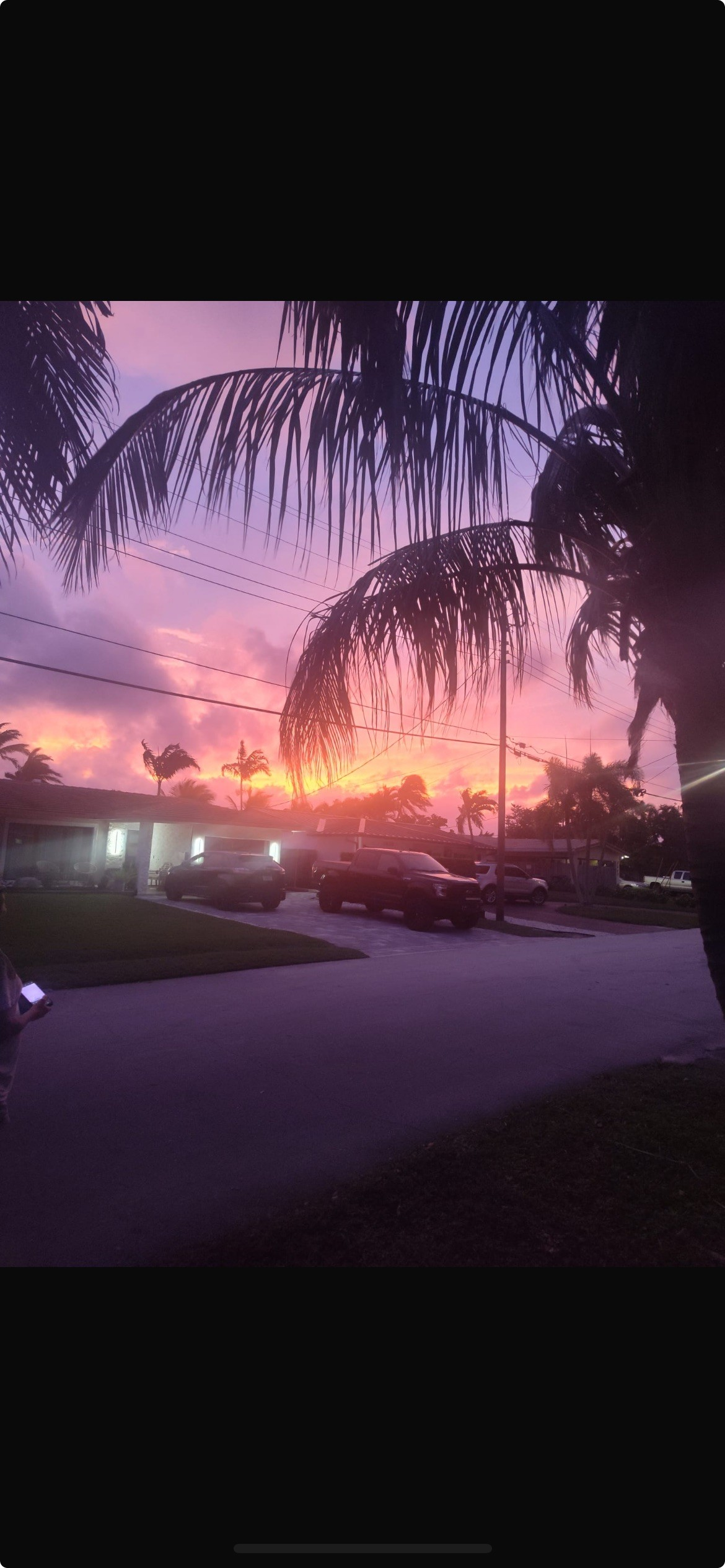 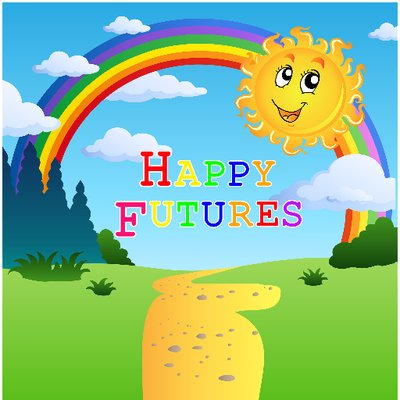 Happy
Are able to control the career choices they follow.
Try their best in all aspects of life.
Decent members of society.
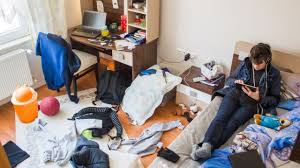 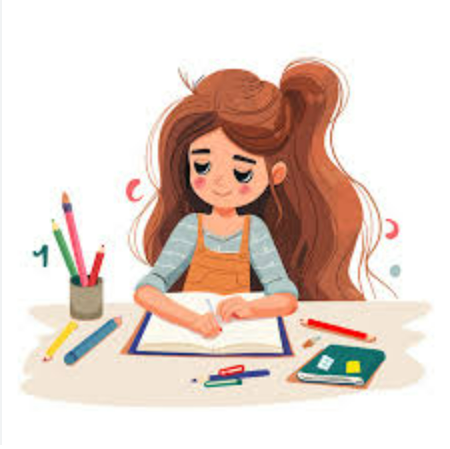 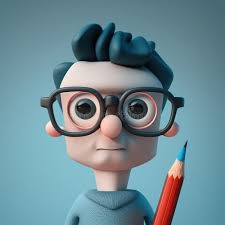 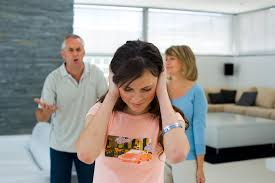 PREPARATION
Goal
Environment
Attitude
They need to learn how to be independent learners
Homework/Home learning

At least 60 mins per night
1. Communication – all homework should now be communicated via Arbor but we also insist homework is recorded by pupils in their planner.
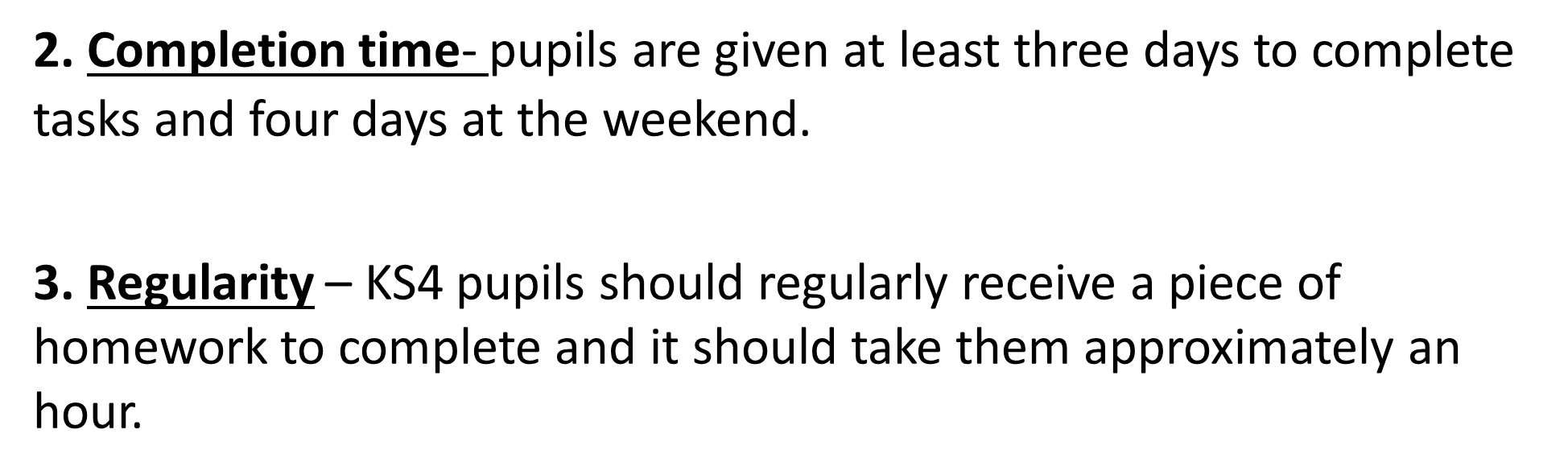 Pupils can only do their best.
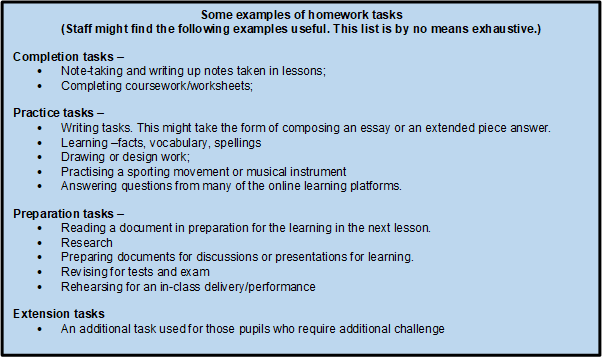 Home learning
Organising notes.
Revision cards/flash cards
Mind-maps
Past papers
Study groups
Quizzes
Attendance
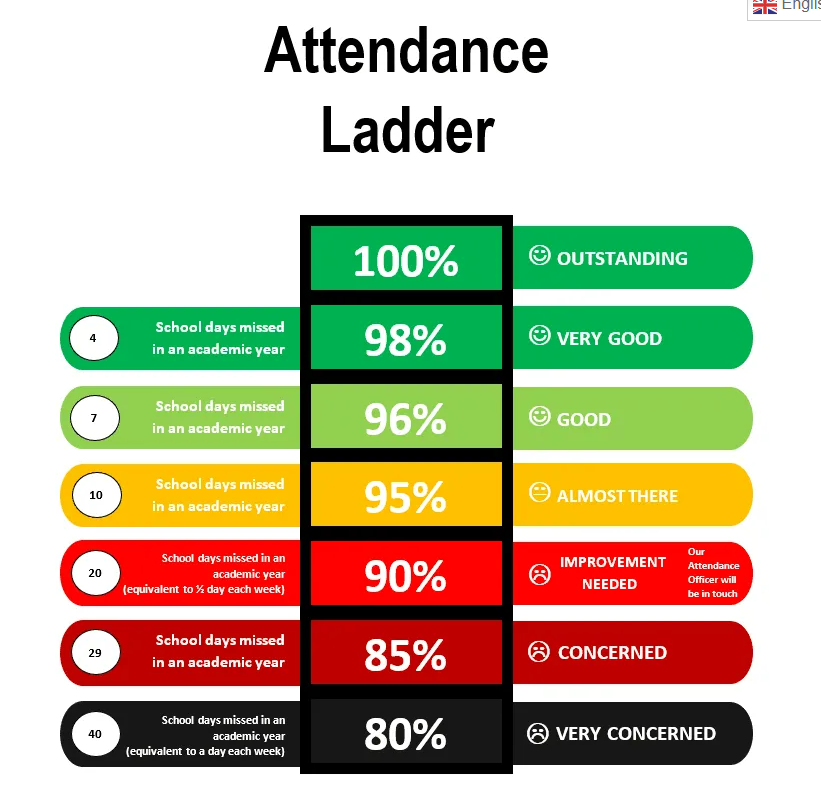 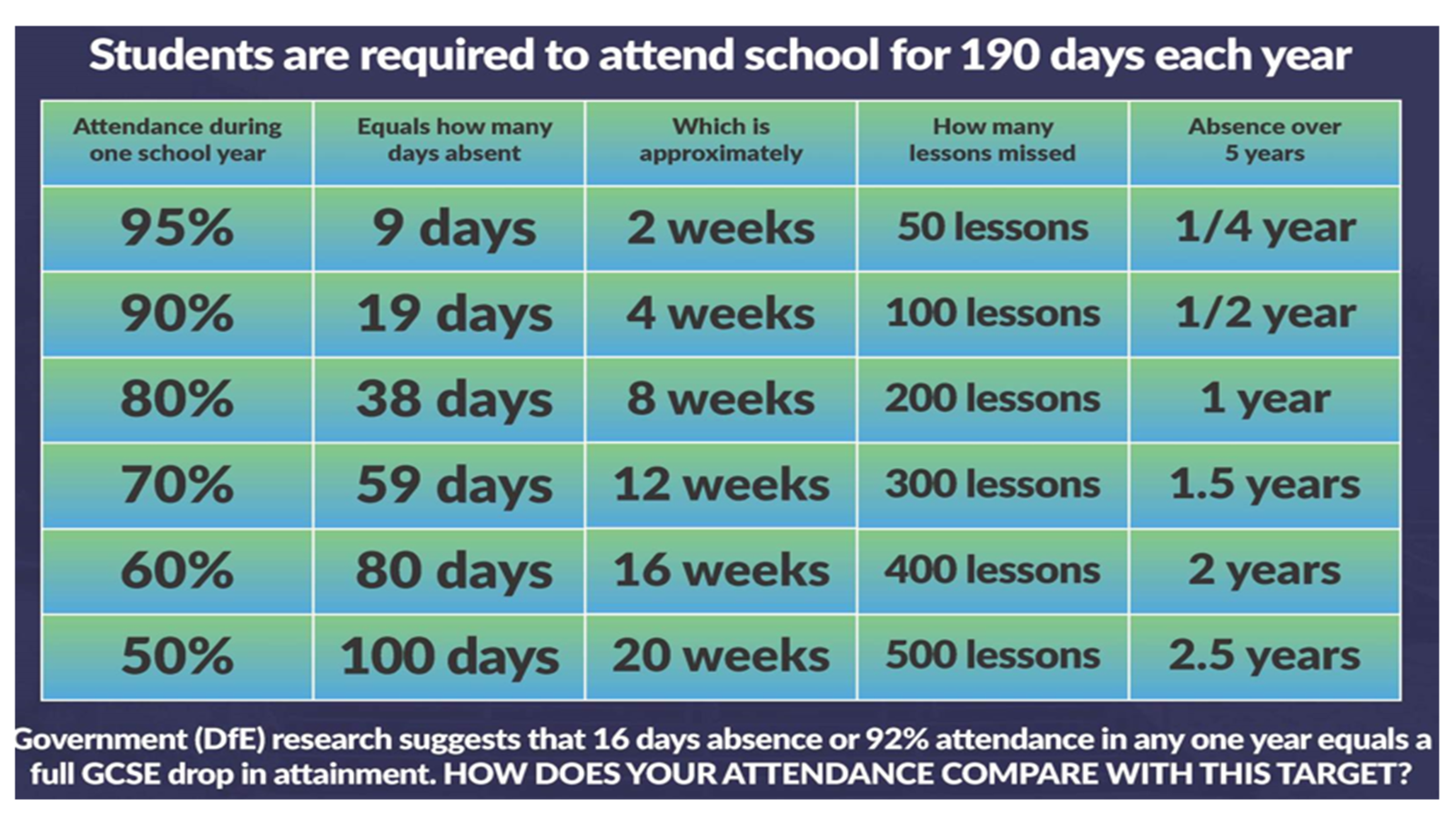 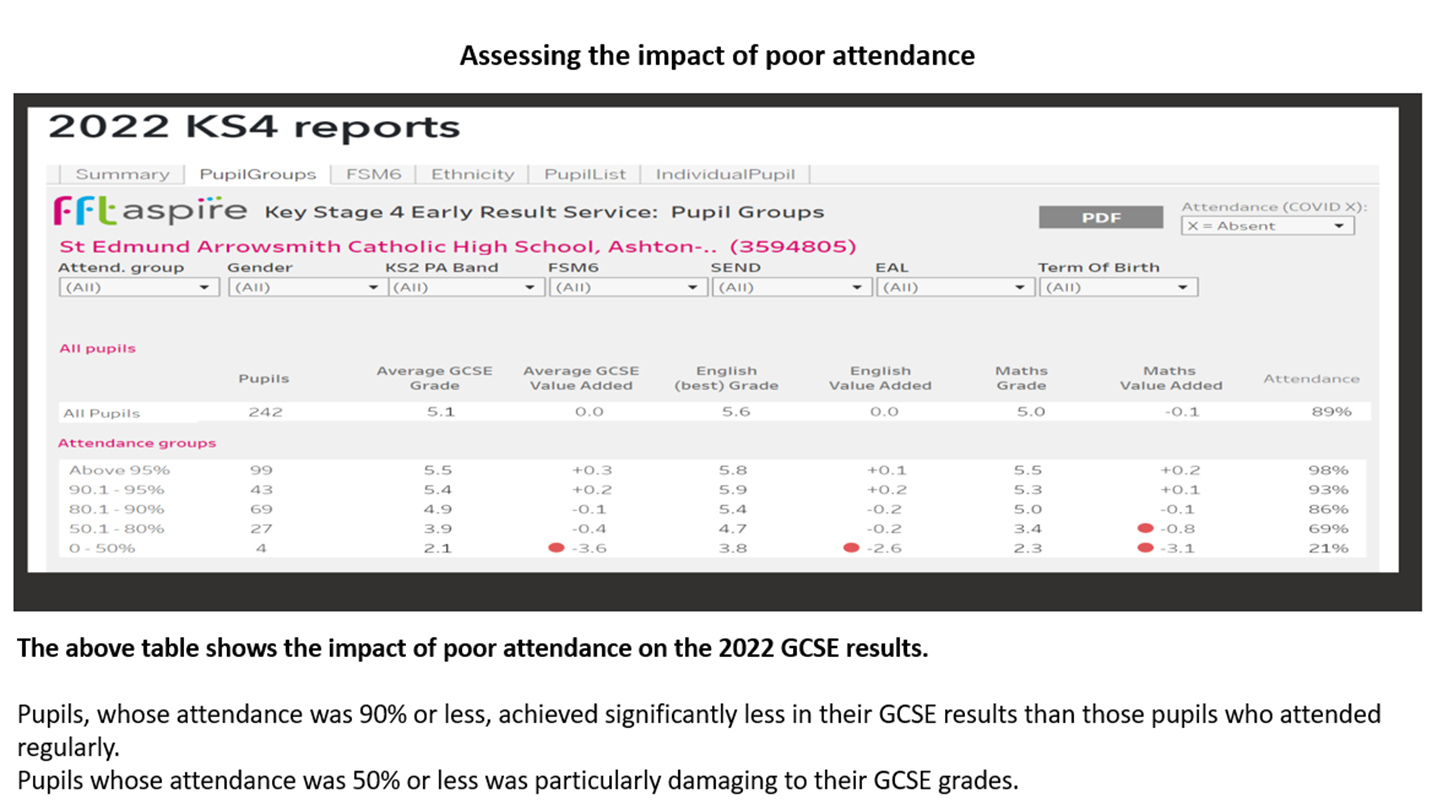 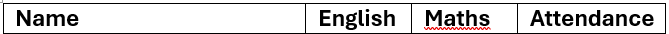 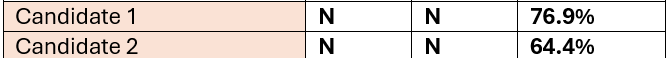 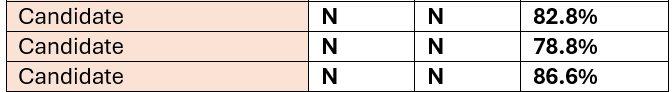 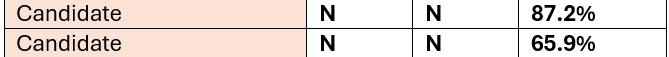 Candidate 2 – attendance – 76.6%     53 days    350 lessons
Actual grade			    Target grade
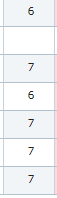 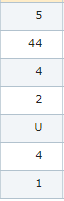 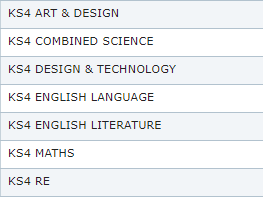 Candidate – attendance 92.5%     14 days     300 lessons
Actual grade		            Target grade
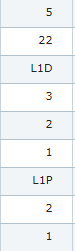 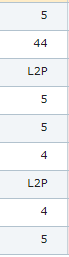 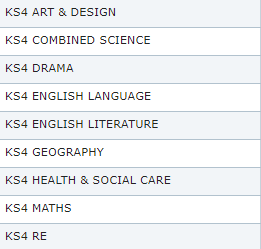 Candidate – 100%
Actual                Target
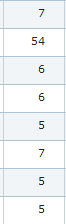 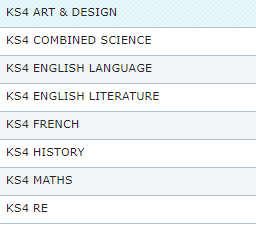 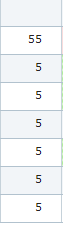 Assessment
Pupils can only do their best.
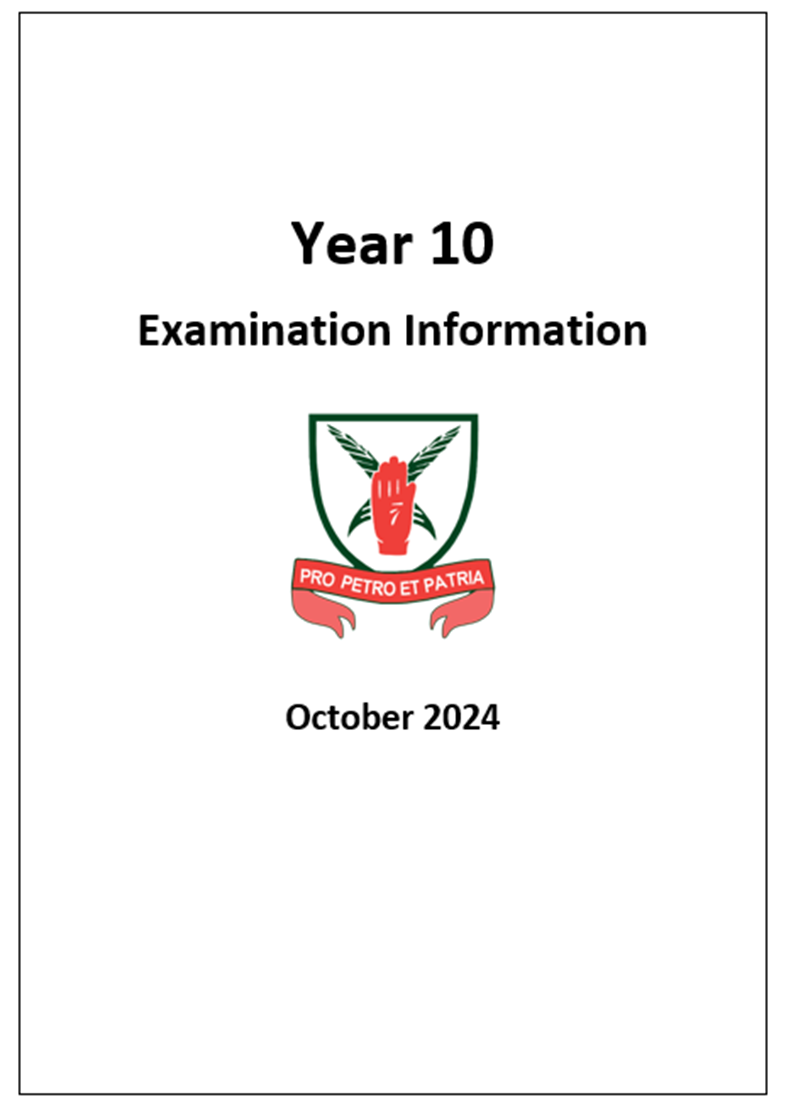 Pupils can only do their best.
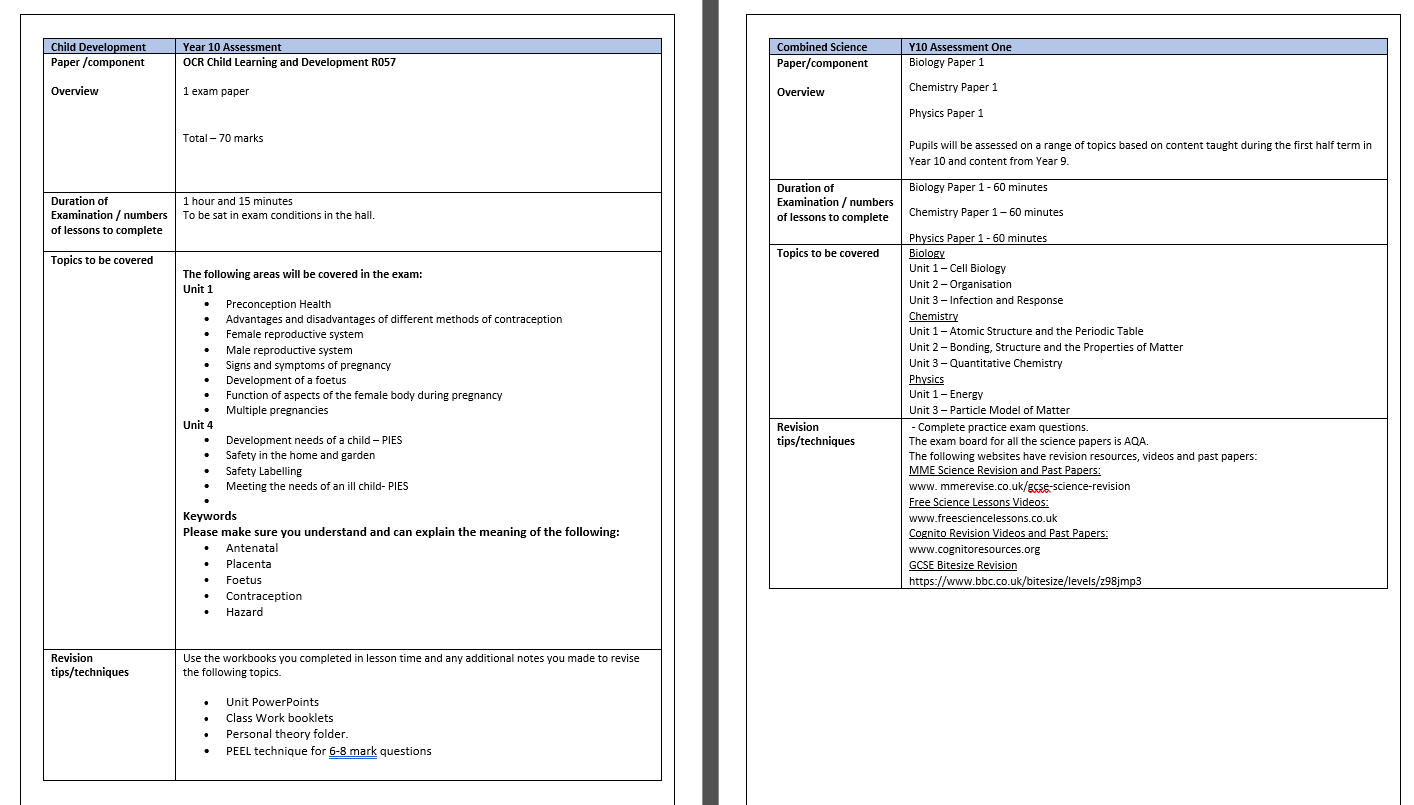 Pupils can only do their best.
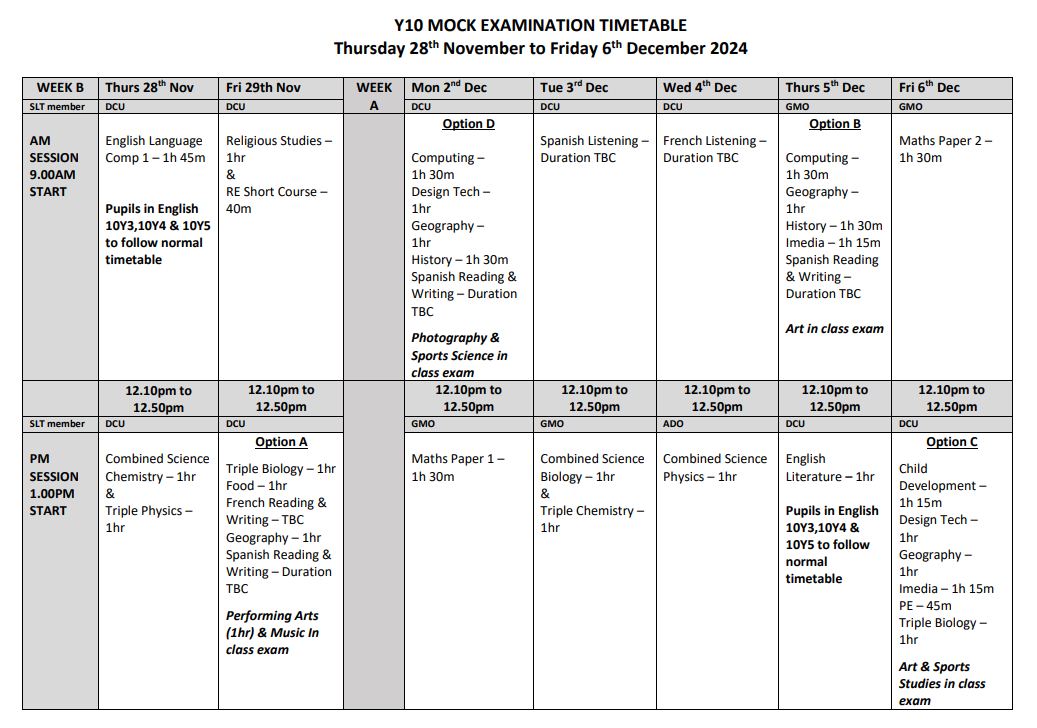 How can we help prepare our young people?
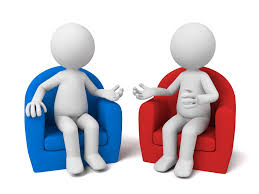 Motivate
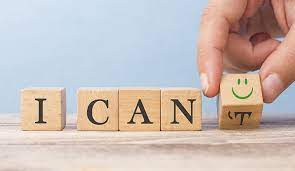 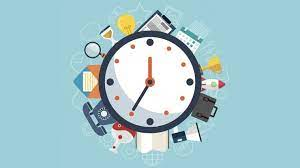 Motivate
Communication
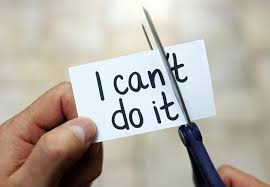 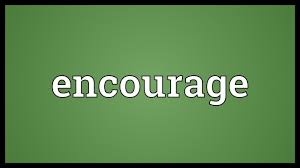 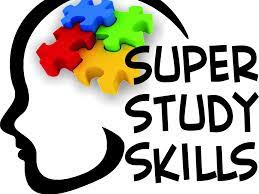 Pupils can only do their best.
“When I was five years old, my mother told me that happiness was the key to life. 

When I went to school they asked me what I wanted to be when I grew up.

I said “happy”.

They told me I didn’t understand the assignment and I told them they didn’t understand life.”

										John Lennon
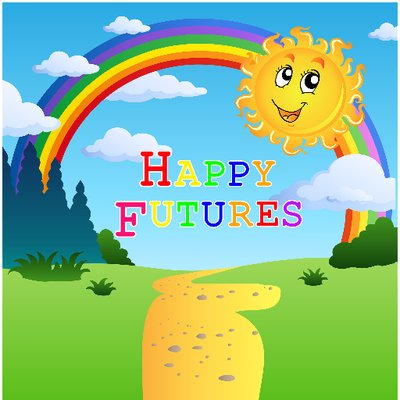 Happy
Are able to control the career choices they follow.
Try their best in all aspects of life.
Decent members of society.
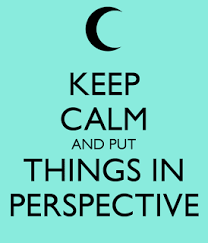 Pupils can only do their best.
In the classroom
Year 10 Guidance Evening
Thursday 10th October 2024